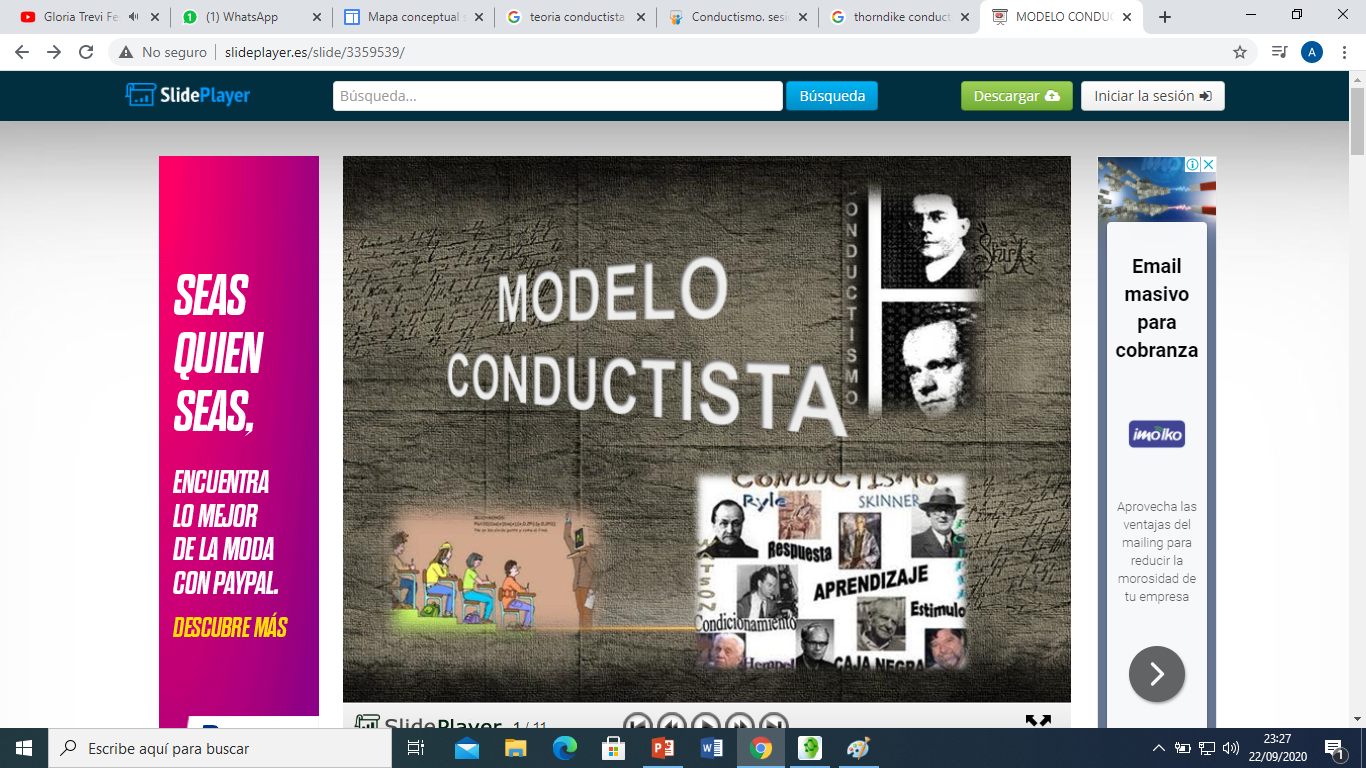 ESTUDIANTE: ANGÉLICA CLAUDIA CHOQUE HUARACHA
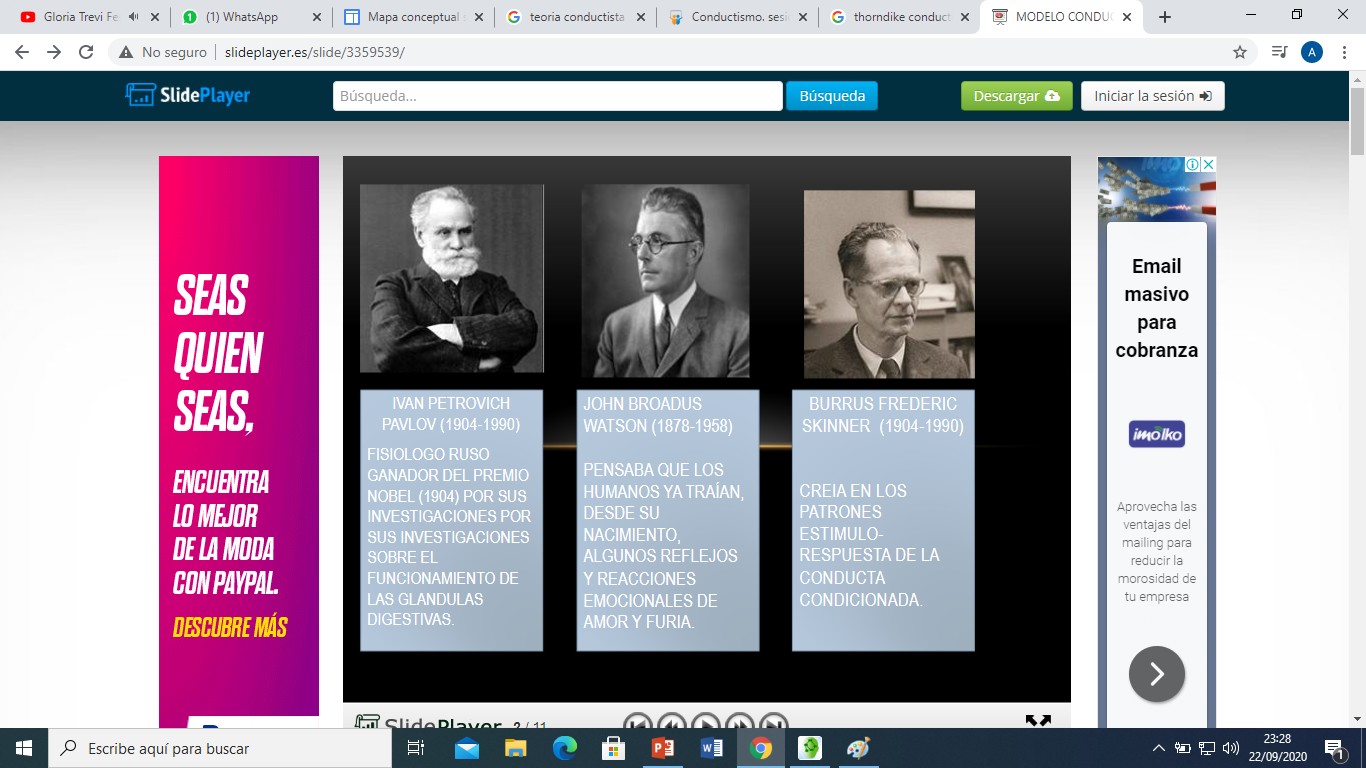 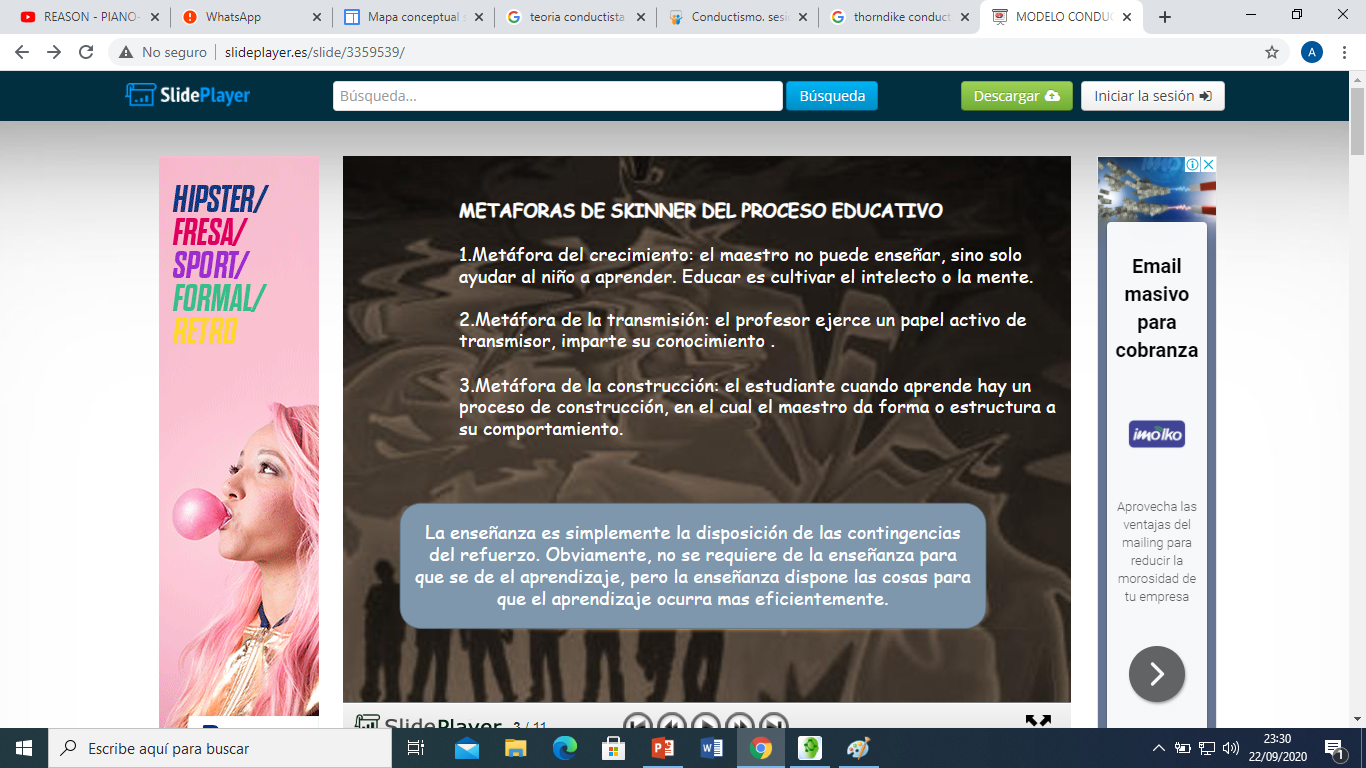 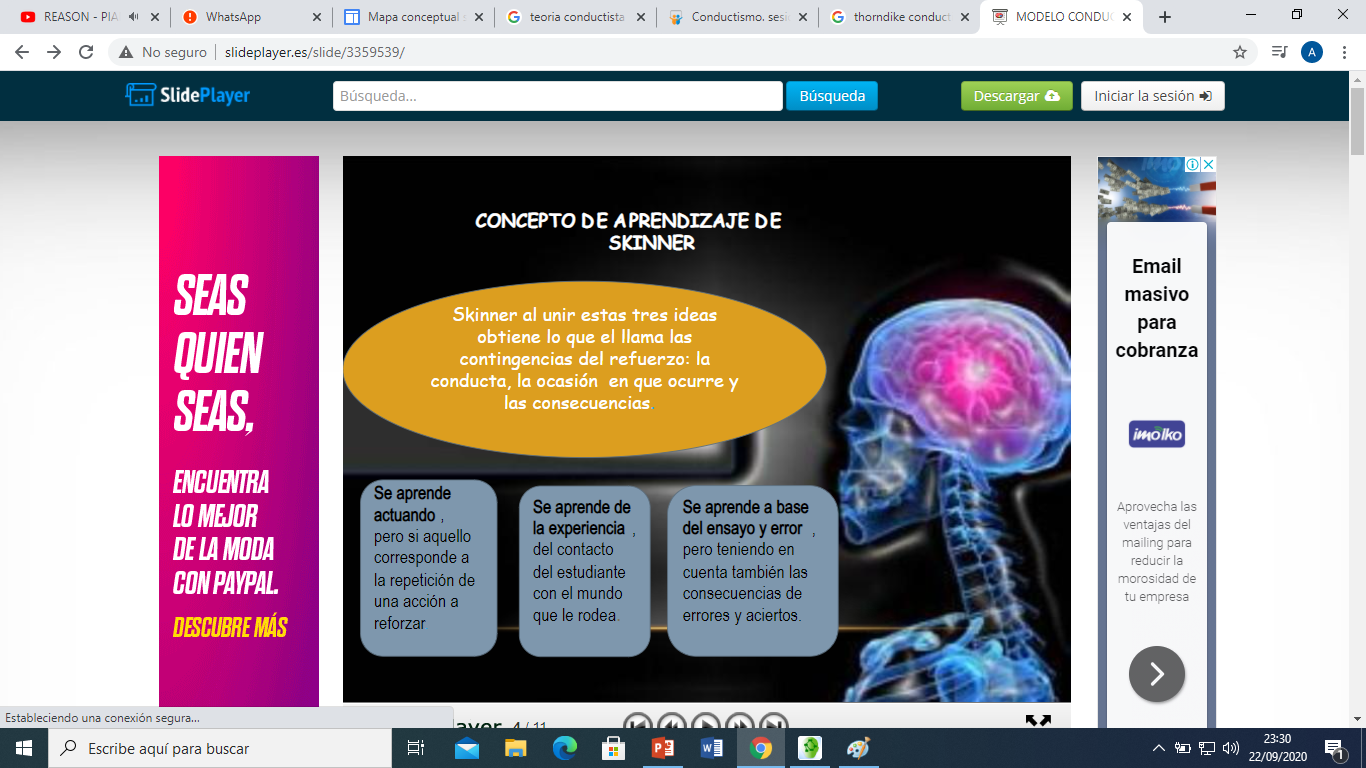 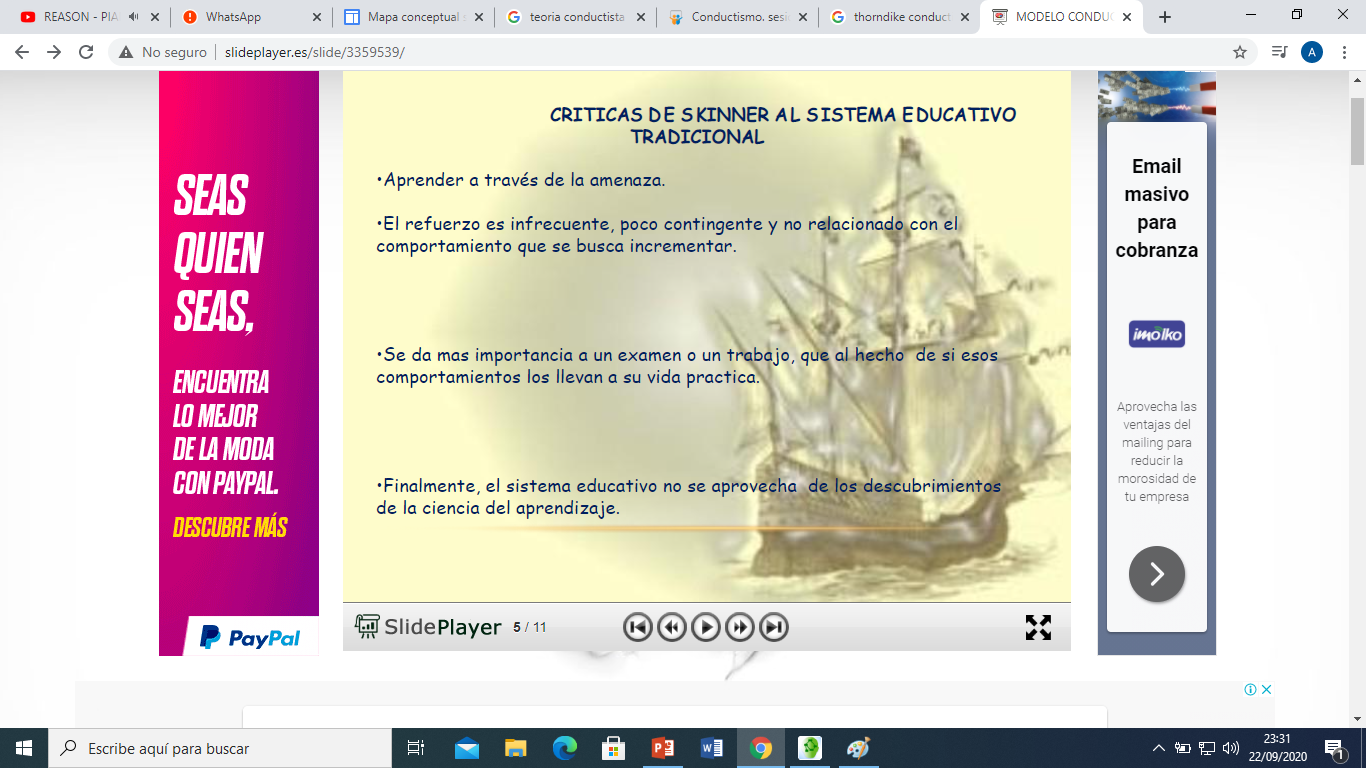 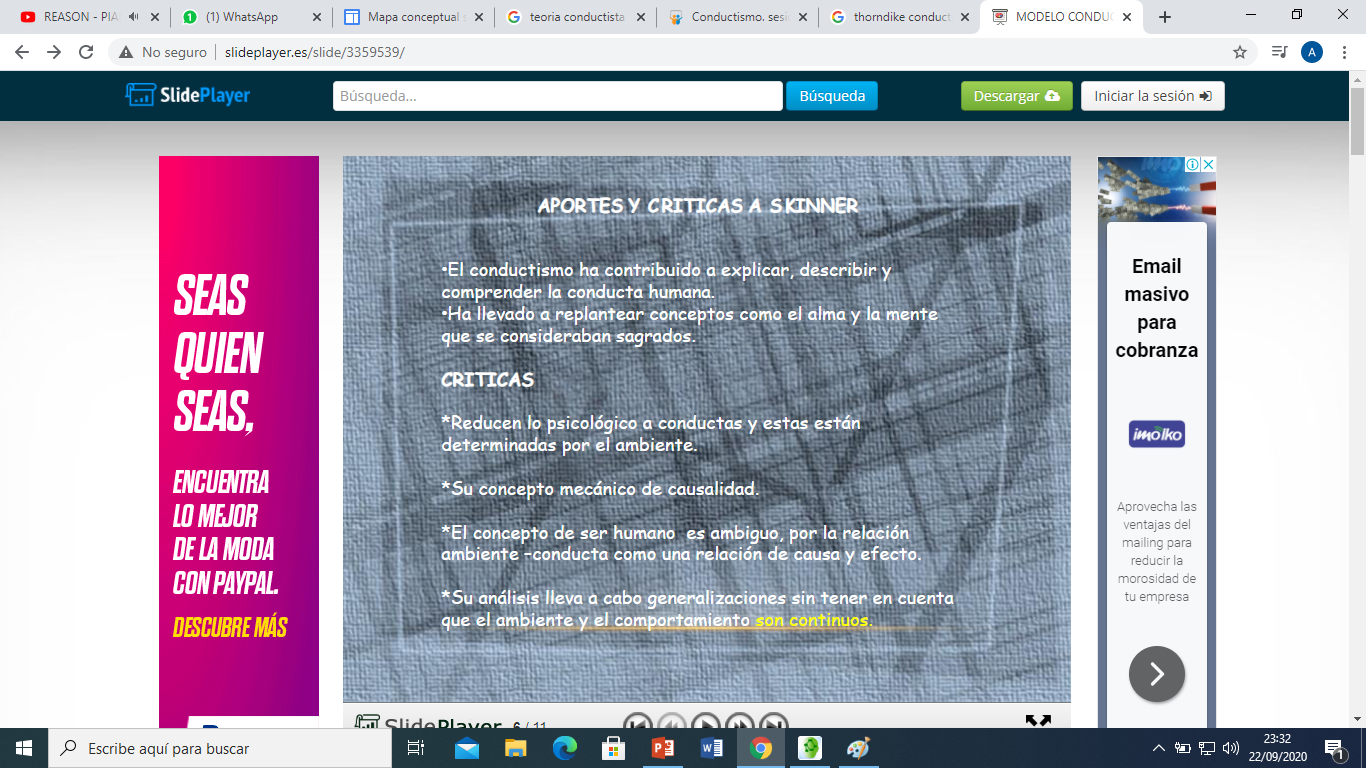